Petra Čapková
Iva Gillová
Asistovaná reprodukce
Asistovaná reprodukce
je obor medicíny, který pracuje mimo tělo člověka se spermiemi, vajíčky a embryi s cílem oplodnění ženy
naprostá většina postupů asistované reprodukce je určena k léčbě či prevenci choroby – neplodnosti, jen v oblasti skladování zárodečných buněk a preimplantační genetické diagnostiky asistovaná reprodukce samotnou léčbu neplodnosti přesahuje.
léčba neplodnosti je tedy primárním cílem asistované reprodukce
Metody asistované reprodukce
1) Artificiální inseminace – vnesení spermií do pohlavního ústrojí ženy buďto od partnera nebo od anonymního dárce
	- inseminaci lze provést do pochvy nebo na děložní hrdlo, většinou se ale z důvodu maximálního  využití spermií provádí vstříknutí spermií do dělohy, před tím se spermie musí dobře vyčistit a zbavit bakterií a cizorodých látek.
 
2) IVF ET –( in vitro fertilizace a embryotransfer) jde tedy odběr vajíčka jeho laboratorní ošetření – kultivace se spermiemi, sledování vývoje – a přenesení vzniklého embrya do dělohy.
	- IVF je nejdůležitější metodou asistované reprodukce a její klasickou indikací je neprůchodnost vejcovodů.
Metody asistované reprodukce
3) ICSI (intracytoplasmatic sperm injection) tedy injekce jedné spermie přímo do vajíčka.
	-jde o nejúčinnější metodu léčby těch případů mužské neplodnosti, kdy nacházíme v ejakulátu výrazně až extrémně snížený počet spermií
	-tuto metodu provádíme pod mikroskopem, vzhledem k tomu, že jehla musí mít průměr srovnatelný s rozměry spermie, používá se speciální skleněná kapilára vytažená do špičky se zabroušeným hrotem
ICSI (intracytoplasmatic sperm injection)
Metody asistované reprodukce
4) Kryokonzervace gamet a embryí – umožní jejich dlouhodobé skladování před léčbou neplodnosti.
	- provádí se zmrazením buněk na nízké teploty, většinou na – 196 °C tedy na teplotu kapalného dusíku, při této nízké teplotě lze tedy spermie a embrya uchovávat velmi dlouho, téměř neomezeně
	- nesnadná je však fáze zamrazování a rozmrazování, kdy může dojít k poškození buněk, aby se tomuto předešlo, provádí se zmrazování buněk ve speciálních přístrojích s programovaným snižováním teploty, přičemž buňky jsou obklopeny roztokem s tzv. kryoteprotektivy, tedy látkami, které je chrání před škodami způsobenými mrazem
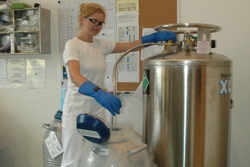 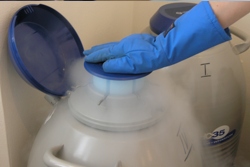 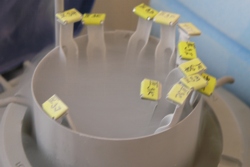 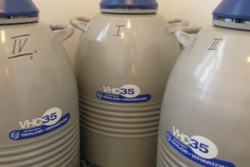 Metody asistované reprodukce
5) Mikromanipulace – operace na vajíčku nebo embryu pod mikroskopem, pomocí speciálních nástrojů a hydraulických převodů pohybu ruky tedy se může zavést do vajíčka jedna spermie, vyjmout jednu z buněk embrya, vložit jádro jiné buňky, naříznout nebo laserem narušit obal embrya a provádět další úkony

6) Programy darování gamet a embryí – spočívají vtom, že je možné oddělit zárodečné buňky od těla člověka (ženy i muže). Dárcem, dárkyní je podle definice osoba stojící mimo neplodný pár.
Vyšetření před provedením asistované reprodukce
Cílem vyšetření je určit, která metoda léčby je pro daný neplodný pár v dané situaci optimální. Při vyšetření dbáme na zásadu, že musíme vyšetřit vždy oba partnery – muže i ženu z neplodného páru.
Anamnéza  
Vyšetření muže 
Vyšetření ženy 
Genetické vyšetření
Vyšetření před provedením asistované reprodukce
Vyšetření muže 
a)Vyšetření spermiogramu 
b) Vyšetření protilátek proti spermiím 
c) postkoitální test 
d) provedení IVF s cílem ověřit oplození
Vyšetření ženy
a)Ovariální rezerva 
b)Protilátky proti zona pellucida 
c)Syndrom neprasklého folikulu 
d)Cesty spojující spermie a oocyt 
e)Děložní dutina 
f)Imunologické vyšetření